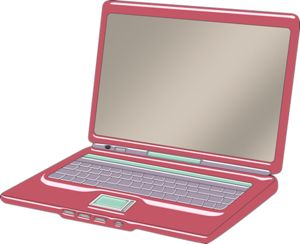 СРЕДСТВА КОМУНИКАЦИЈЕ
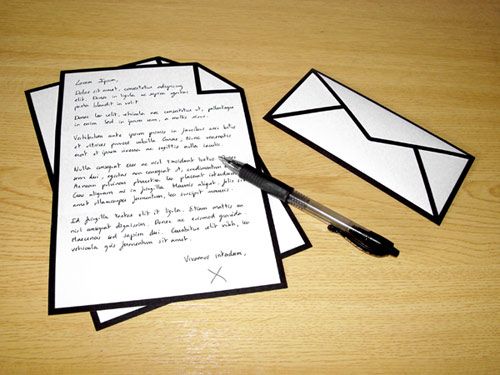 ПРИРОДА И ДРУШТВО 
4. РАЗРЕД
Средства која омогућавају преношење порука (слике, звука, текста...) зову се средства комуникације (медији).
МАСОВНА
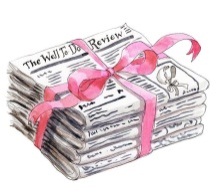 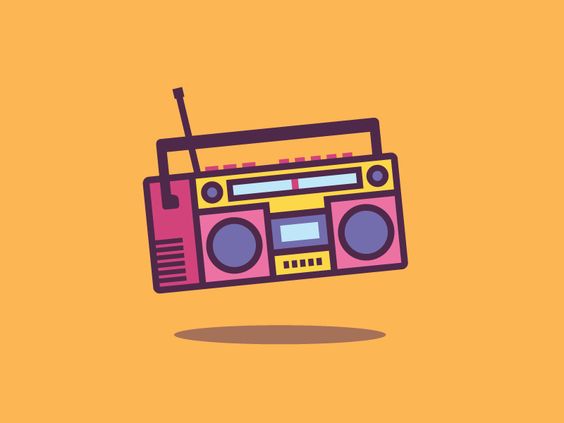 ИНДИВИДУАЛНА
Средства комуникације
штампа
радио
писмо
телефон
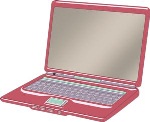 интернет
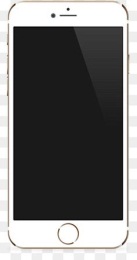 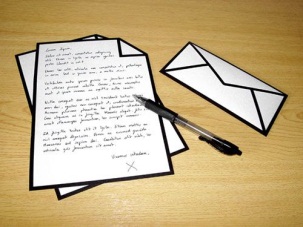 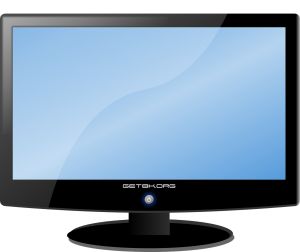 телевизија
Средства индивидуалне комуникације
Индивидуална комуникација  подразумијева једног пошиљаоца и једног примаоца.
Треба поштовати одређена правила.
Треба да будемо:
стрпљиви
пријатни
љубазни
пристојни
Пренос писаних порука
Разлози за слање су: честитање рођендана;
посебних успјеха; 
знак поштовања; захвалности и итд.
Телеграм
Писмо
Електронска пошта (имејл)
Можемо исказати блискост и дуго се чува.
Разгледница
Драга тетка,    25. 8. 2019.
          Јављам ти се кратким писмом са мора.
          Мјесто је мало, али врло лијепо. Смјештај је одличан, а море врло чисто.
          Често мислим на тебе! 
                                   Срдачан поздрав, 
                                                       Сара
Писмо треба да садржи:
ословљавање,
датум писања,
кратак увод,
сажето излагaње основних порука,
завршетак,
поздрав особи којој се пише и
лични потпис.
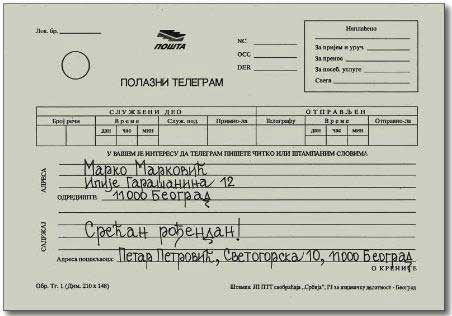 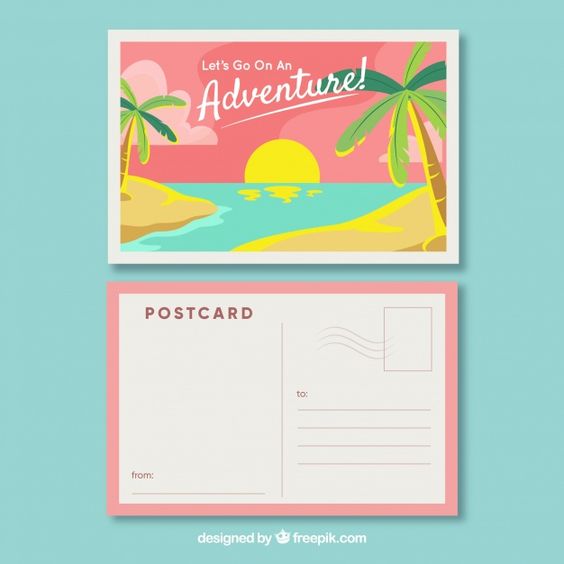 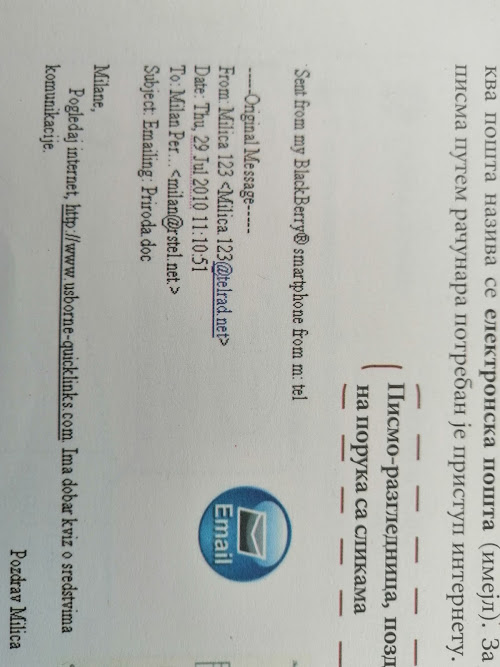 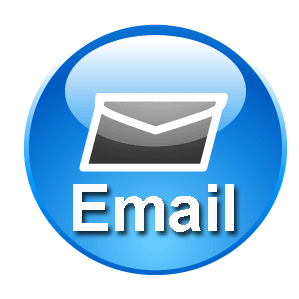 Предности
Фиксни и мобилни телефон
Бржа комуникација
ТЕЛЕФОН
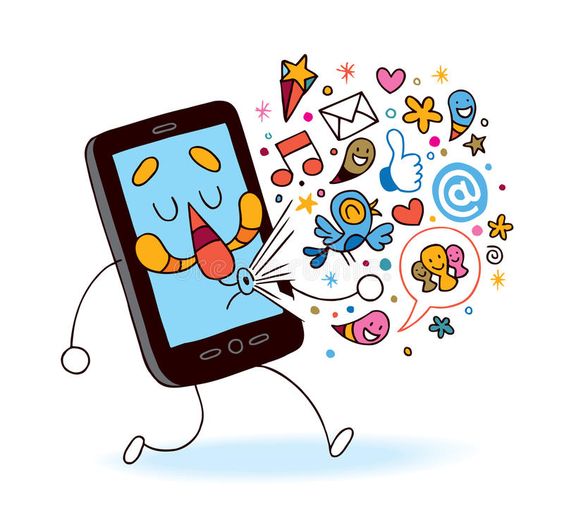 Споразумијевање је олакшано
Нејасноће у разговору могу бити разјашњене
Недостатак 
Нема видљивог контакта
Основна правила употребе телефона
Послије позива прво се представи и поздрави.
Буди љубазан/на, говори кратко, јасно.
Не љути се у случају погрешног позива.
Ако неког грешком позовеш, извини се.
Пажљиво слушај саговорника и не упадај у ријеч.
Приликом писања порука треба поштовати правописна и граматичка правила.
Није пристојно некога звати у току ноћи, у вријеме ручка и одмора.
Ако добијеш непристојну поруку или позив с непознатог броја телефона, обавезно о томе разговарај са родитељима.
Задатак за самосталан рад
Одговори на питања:
Како се дијеле средства комуникације?
Које су предности и недостаци средстава индивидуалне комуникације?